Školení trenérů 2016
Sekce ČSK DV
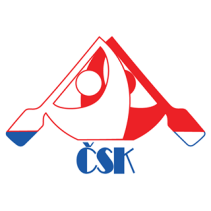 Pravidla Sekce kanoistiky na divokých vodách
Pravidla byla schválena Výkonným výborem Sekce ČSKDV dne 11. 12. 2014.
 Platná jsou od 1. ledna 2015.
Platnost Pravidel končí vydáním nových Pravidel ( Zpravidla platí 4 roky) 1. 01.01
Po schválení mezinárodních pravidel pro slalom a sjezd na kongresu ICF v Baku koncem listopadu se komise rozhodčích ČSK DV bude zabývat tvorbou nových pravidel ČSK DV.
 Výklady a doplňky Pravidel vydává VV. Změny Pravidel je VV oprávněn vydat pouze na základě změn ICF pravidel. 1. 01. 03
 Směrnice o závodění – vydává je každoročně VV. 1.03
 Celostátní kalendář – sestavuje ZK a vydává VV. 1.04
1.07 Bezpečnostní předpisy
Závodníci musí být dobrými plavci; za což odpovídá přihlašující složka. Závodníci startují na vlastní nebezpečí a odpovědnost.
 Plovací vesta, přilba a zabezpečovací vybavení proti potopení lodě musí plnit svoji funkci po celou dobu jízdy. Jinak musí být závodník diskvalifikován.

 2. 28 Vedoucí družstva ( 1.07. 11 VD odpovídají za to, že jejich závodníci dodržují bezpečnostní předpisy.)
Vedoucí družstva 2.28
Musí být plnoletý.
 Je povinen dostavit se včas na poradu činovnického sboru a při výdeji čísel předložit pořadateli za všechny své závodníky platné registrační průkazy ČSKDV s vylepenými známkami za příslušné období a s lékařským potvrzením ne starším než jeden rok.
 Pořadateli e-mailovou přihlášku potvrdí svým podpisem.
 Je odpovědný za to, že jeho závodníci startují ve správných výkonnostních třídách a věkových skupinách, že dodržují bezpečnostní předpisy, že znají Pravidla kanoistiky a rozpis závodu a že se jimi řídí.
 Projednává veškeré náležitosti, týkající se závodu, jako například změn a odvolání posádky, omluvy závodníků, složení družstev, organizační a jiné záležitosti, popřípadě podává námitky apod. Působí výchovně na své závodníky, a proto také odpovědně zkoumá každou žádost závodníka o opravnou jízdu nebo o podání námitky, zda tím závodník nechce neoprávněně získat výhodu před soupeři.
Námitky 2. 30
Veškeré námitky podávají písemně vrchnímu rozhodčímu jen oprávnění vedoucí družstev. 
 Námitky týkající se sporných otázek vzniklých v průběhu závodu je nutno podat co nejdříve, nejpozději však 20 minut po zveřejnění podkladů ke stížnosti.
 Žádosti o opravnou jízdu se nepovažují za námitku, a proto se vklad nevybírá.
Dotazy na závodech řízených ČSKDV
Dotaz může podávat pouze vedoucí družstva písemně vrchnímu rozhodčímu. Vrchní rozhodčí prozkoumá všechny dostupné informace týkající se dotazu a rozhodne. Jeho rozhodnutí je konečné, proti tomuto rozhodnutí se nedá protestovat. Pokud dotaz vede ke změně výsledků, všechny oddíly, kterých se to týká, musí být informovány. Vrchní rozhodčí přijme dotaz pouze tehdy, pokud ho vedoucí družstva předloží nejpozději do 10 minut po zveřejnění neoficiálních výsledků dané kategorie.
Cvičný test z Pravidel kanoistiky na divokých vodách
1.03.01 Vydávají se každý rok VV prostřednictvím ZK.
1.07.08 Ano – Pokud ne, je diskvalifikován ze závodu.
2.11.01 Řídí se pravidly ICF.
2.15.05 Podepíše nejpozději do zahájení porady.
2.24.01 Má mít kvalifikaci rozhodčího nebo trenéra a je zpravidla členem pořádajícího oddílu.
2.22 předsedu ZK, počtáře žebříčků, sekretariát Sekce ČSKDV.
2.27.01.d) ano, vůči brance, o které je přesvědčen, že by ji nebylo možno správně posuzovat podle Pravidel.
2.27.04 Ano
2.29.02 30s
2.08 Rozsah závodu určuje pořadatel.
2.29.04 Může startovat nejdéle do startu poslední lodě své kategorie, ale čas se mu počítá od doby, kdy měl startovat.
2.30.05 pouze v případě, že rozhodl v rozporu s Pravidla.
1.07.04 vpředu 30l, vzadu 50l
3.02.02  min 1,2m a max 4m
3.01.04 min 18 max 25, 6/7 protivodných
3.13.03 ano
3.09.02 Opravnou jízdu povolí pouze v případě, že ho jiný závodník poškodil a jestliže do té doby projel trať bez 50 trestných bodů.
1.04.04 jen se souhlasem ZK
1.07.02 6,12kg, žm 4 kg
2.27.01e) má povinnost závod přerušit
2.27.01g) VR
1.07.10 při sjezdových závodech
2.16.02 je diskvalifikován z celého závodu a jemu i vedoucímu družstva se okamžitě zastavuje činnost
1. část - Test z Pravidel kanoistiky, Směrnic pro závodění a Směrnic pro činnost rozhodčích
Na každou otázku je nutné zvolit buď odpověď a, b nebo c.

Trvání testu:   10 minut

Hodnocení:
Maximálně možný počet získaných bodů v této části testu: 20

·nejméně 85% správných odpovědí      tj. 3 chyby          17 bodů
2. část – Posouzení slalomové tratě
Frekventant posoudí trať s 25 brankami.

Trvání testu:   5 minut

Hodnocení:

Maximálně možný počet dosažených bodů v této části testu: 25

93%   správných odpovědí         tj. 2 chyby                         23   bodů
Maximální možný počet dosažených bodů v celém testu pro 3. třídu:  45

 Minimální počet bodů: 40
Kandidáti, kteří zkoušku nesložili, se mohou znovu přihlásit k další zkoušce nejdříve následující rok. Komise rozhodčích může v odůvodněných případech vyhovět žádosti o opravnou zkoušku, nejdříve však za půl roku. Opravná zkouška bude vykonána v termínu určeném KR, zpravidla u příležitosti nějakých závodů.